BWM 1410PHO7/1-S
Předem plněná automatická pračka Bianca
Mix Power Jet+ Systém, Wifi připojení, pára, dotykový displej Smart Ring v češtině, invertorový motor, Zoom
Hlavní vlastnosti
Kapacita bavlna (kg) 		10
Maximální otáčky odstřeďování		1400
Energetická třída			A+++-40%
Třída účinnosti odstřeďování		A
Spotř. en. bavlna 60° plná náplň (kWh) 		0,65
Spotř. en. bavlna 60° částečná náplň (kWh) 	0,61
Roční spotř. energie (kWh/rok)		143
Roční spotřeba vody (l/rok) 		12100
Doba praní bavlna 60° plná náplň (min) 		285
Hlučnost praní/ odstřeďování (dB(A))		51/78

Technologie
Wifi připojení -  možnost ovládání pračky přes aplikaci Simply Fi

Stahování nových funkcí a cyklů; Funkce pro odložený začátek a konec
Kontrolní cyklus; Vedení statistik praní a čerpání energie
Tipy a triky; Průvodce chybovými hláškami a uživatelský návod

Mix Power Jet+ - systém rozpouštění pracího prášku spolu s vodou ve speciální komoře a následné kropení prádla touto pěnou během praní. Snížení času praní na 59 min. Zvýšení účinnosti praní i při nízkých teplotách 20°C. Snížení energie. Možnost prát bílé a barevné prádlo dohromady.

Programy 	
9 programů základních + Wifi programy	
Bavlna, Odolná bavlna, Syntetika a barevné, Vlna, Jemné, Perfect 20°C, Odčerpání + Odstřeďování, Máchání, Zoom -  rychlé praní do 59 min

Funkce
Odložený start až 24 hod, Parní funkce, Nastavení teploty, Nastavení otáček odstřeďování, Zablokování tlačítek

Bezpečnost	
Bezpečnostní zámek dveří	
Ochrana proti úniku vody Antioverflow; Ochrana proti přepěnění

Konstrukce
Dotykový LCD displej Smart Ring v češtině
Invertorový motor – Tichý chod
Materiál bubnu Nerez/ vany Silitech
Buben Shiatsu – masážní body na povrchu pro šetrnou péči o tkaniny
Šířka dvířek 35 cm / Úhel otevírání dvířek 180°
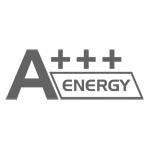 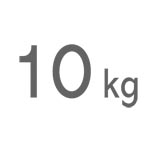 Ovládání 
přes aplikaci
Simply Fi díky připojení přes Wifi
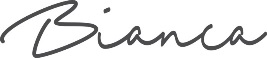 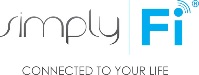 -40%
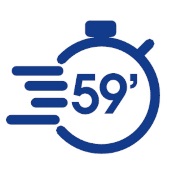 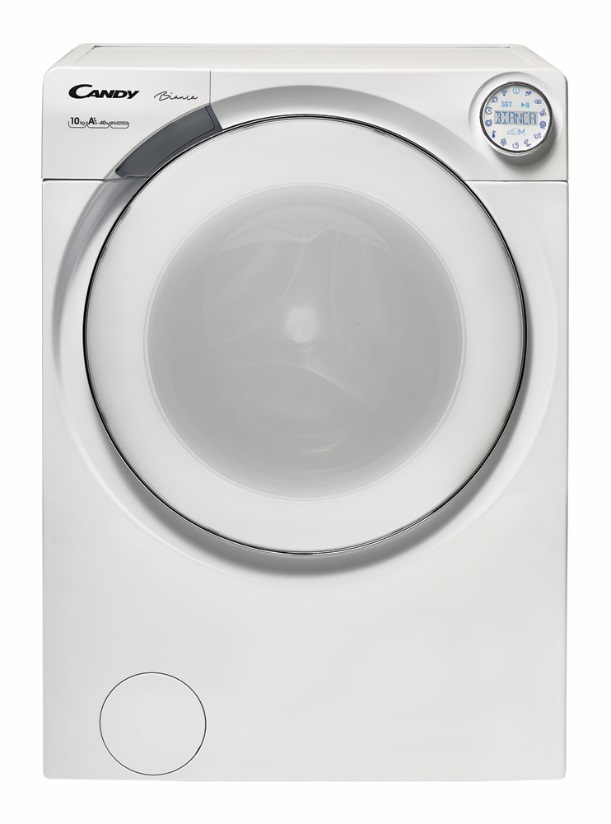 Rychlé praní jakéhokoliv prádla do 59 min
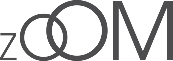 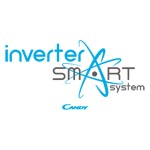 Tichý chod 
Invertorový motor
Ošetření párou pro snadné žehlení
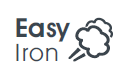 Intuitivní ovládání na LCD displeji
 s češtinou
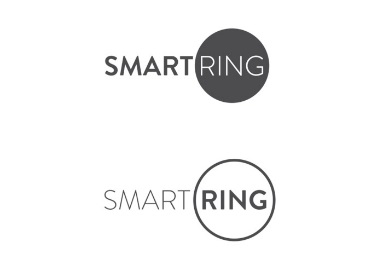 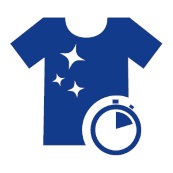 Logistická data
Kód		31008093
EAN		8016361947924
Barva 		Bílá s bílými matnými dvířky
Rozměry výrobku v x š x h (mm)	850 x 600 x 540
Čistá váha výrobku (kg)	70
Rozměry balení v x š x h (mm)	890 x 650 x 600
Hmotnost s obalem (kg)	72
Výsledky praní ve třídě A díky Mix Power Jet+
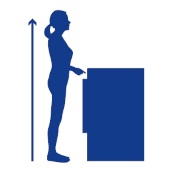 Ergonomický design, ovládací panel v úhlu 11°
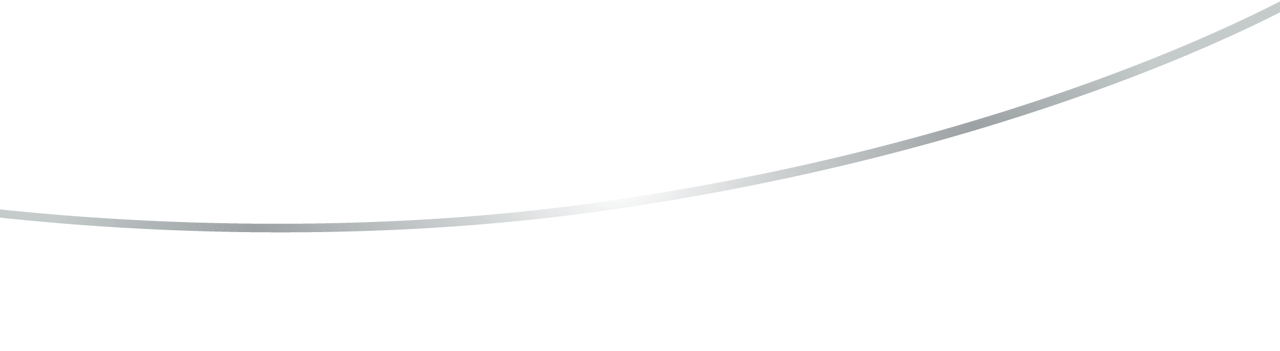 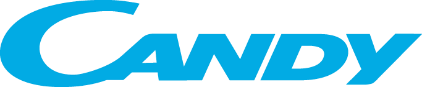